PolígonosPERÍMETROS Y ÁREAS
1. pOLÍGONOS
Polígono: Figura plana y cerrada limitada por segmentos.
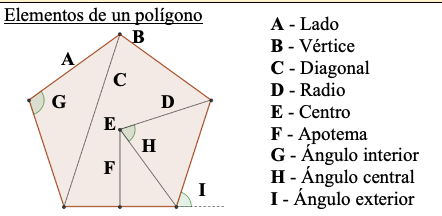 Completa el ejercicio 22 a partir de estas definiciones.
Polígono Regular: Polígono con lados y ángulos iguales.
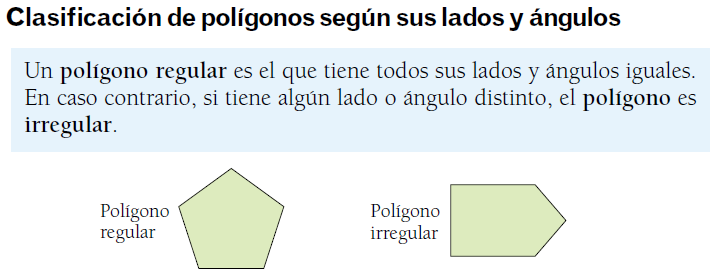 Ejercicio propuesto
Completa la siguiente tabla:
23
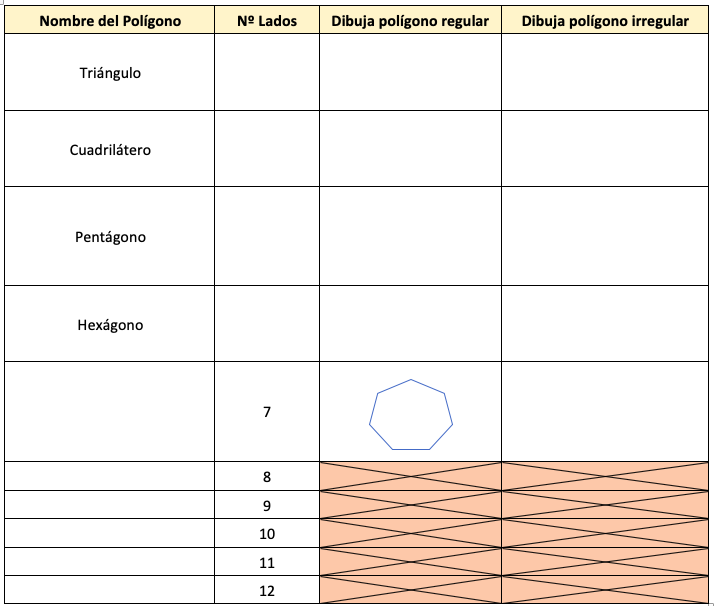 1. pOLÍGONOS
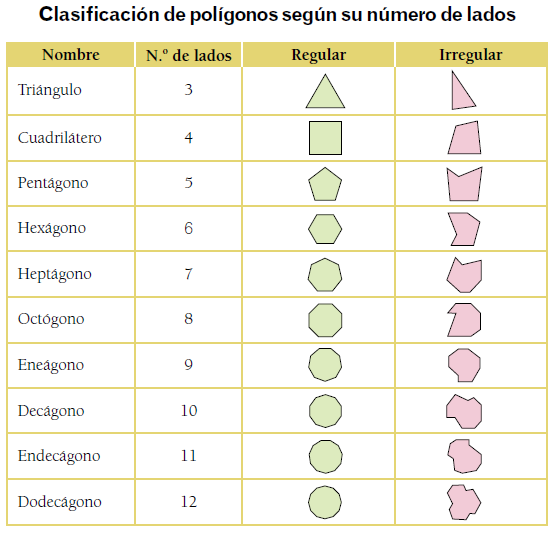 1 recordatorio suma ángulos polígono
La suma de los ángulos interiores de un polígono convexo de n lados es 180º (n-2)
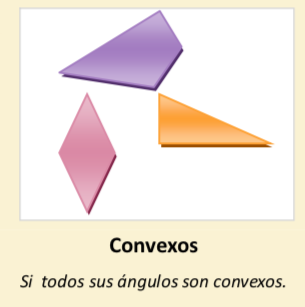 ¿Cuánto suman los ángulos interiores de un triángulo regular?
¿Cuánto suman los ángulos interiores de un cuadrado?
¿Cuánto suman los ángulos interiores de un pentágono regular?
Ejercicio propuesto
Dibuja un octógono y un eneágono y calcula cuánto suman sus ángulos interiores.
24
Ejercicio propuesto
Observa la figura adjunta y completa con cruces la tabla que viene a continuación:
25
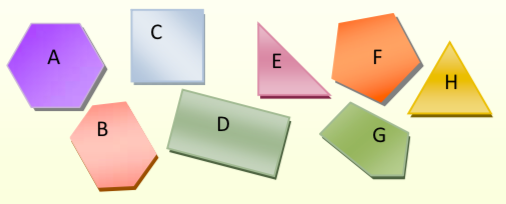 2. Tipos de Triángulos
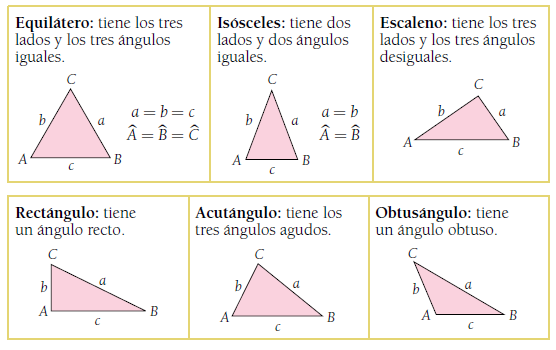 Completa el ejercicio 26 a partir de estas definiciones.
Ejercicio propuesto
Completa la tabla con los triángulos que correspondan:
27
2. PROPIEDAD DE LOS TRIÁNGULOS
En un triángulo, cada lado es menor que la suma de los otros dos.
Ejercicio: ¿Se puede contruir un triángulo de lados 3, 5 y 10 cm?
Ejercicio propuesto
Indica razonadamente si es posible construir triángulos cuyos lados midan:
28
2. Rectas y puntos notables del triángulo
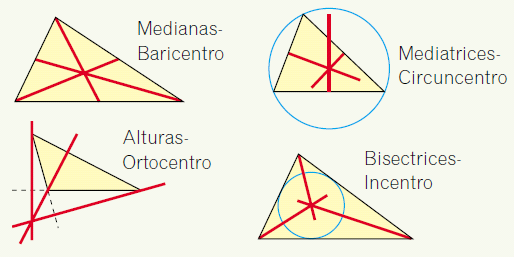 Completa el ejercicio 29 a partir de estas definiciones.
3. CUADRILATEROS
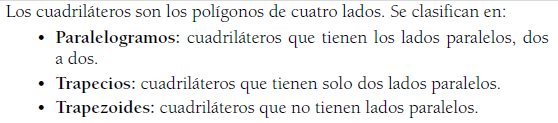 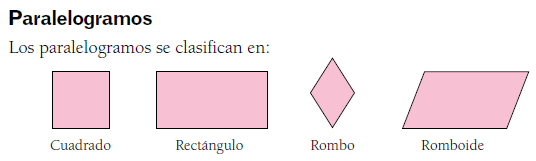 Completa el ejercicio 30 a partir de estas definiciones
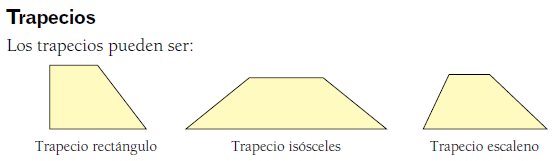 Ejercicio propuesto
Dados los siguientes cuadriláteros, indica que nombre tiene cada uno.
31
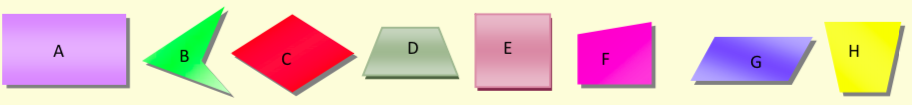 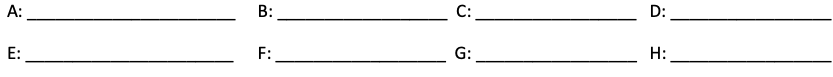 Y completa con las letras de las figuras la siguiente tabla:
Ejercicio propuesto
Averigua qué tipo de paralelogramo aparece si se unen los puntos medios de:
32
3. Circunferencia y círculo
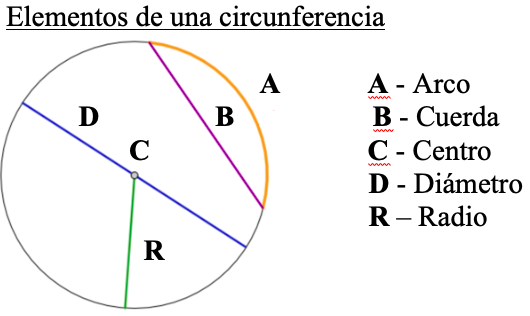 Completa el ejercicio 33 a partir de estas definiciones
3. Circunferencia y círculo
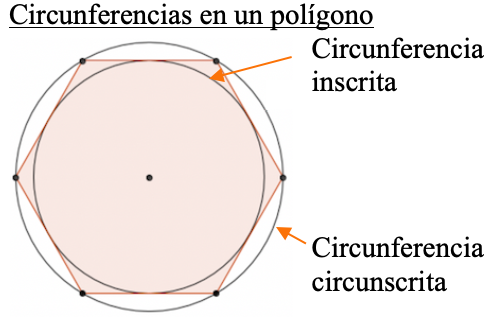 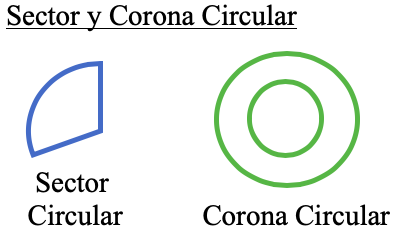 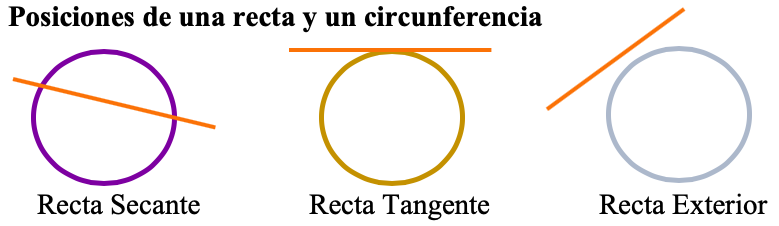 4. Teorema de pitágoras
Teorema de Pitágoras. La hipotenusa al cuadrado es igual a la suma de los cuadrados de los catetos.
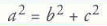 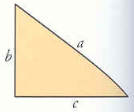 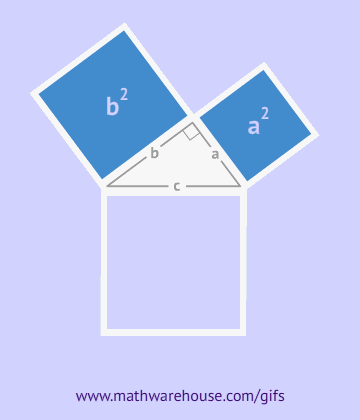 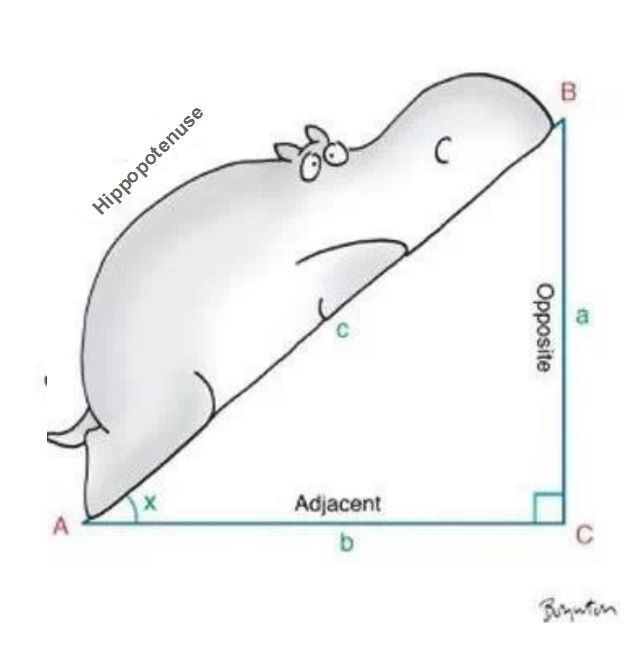 4. Teorema de pitágoras
4. Teorema de pitágoras
Tipos de Triángulos según la relación de sus lados
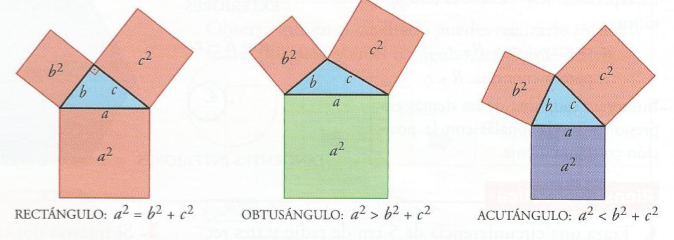 4. Teorema de pitágoras
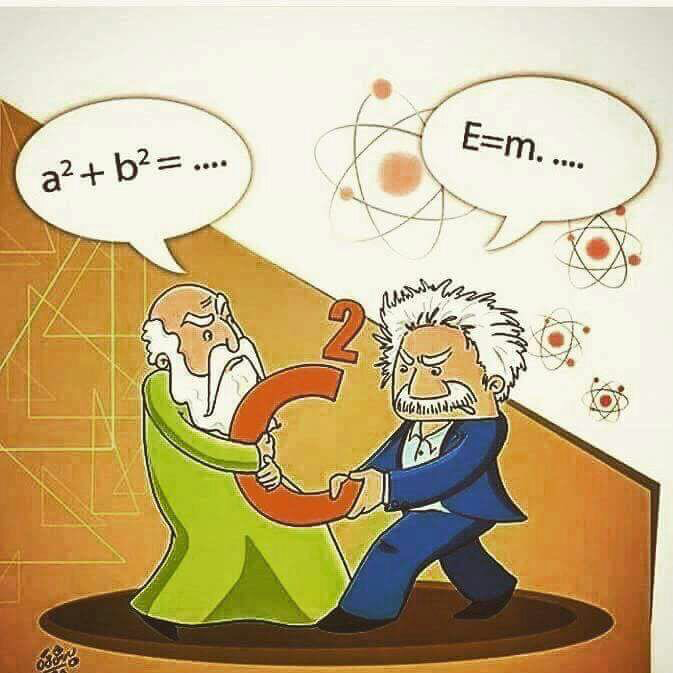 4. Teorema de pitágoras
¿Funciona el teorema de pitágoras en la Tierra que es una esfera?.
VIDEO “CANCIÓN PITÁGORAS”

VIDEO “FRAGMENTO 0 a 8 Min – EL LEGADO DE PITÁGORAS”

“Videos Descargados>04_Pitágoras”
4. Teorema de pitágoras
Queremos encargar una barandilla de hierro para una escalera de 3 peldaños de 40 cm de largo y 20 cm de alto. Cuánto medirá de arriba a abajo, siendo esta la medida que necesita el herrero.
34
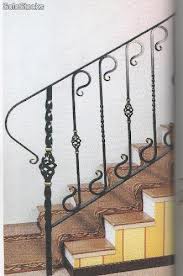 4. Teorema de pitágoras
35
Queremos construir una rampa. Tenemos una altura de 1 metro y queremos que la rampa tenga 4 m de larga. ¿A qué distancia la hacemos?
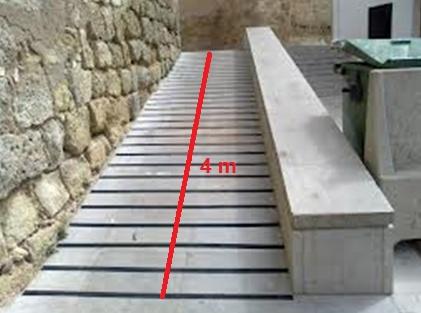 4. Teorema de pitágoras
36
¿Cuánto mide de ancho el campo de futbol?
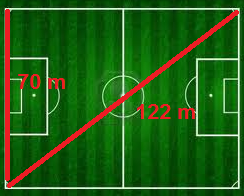 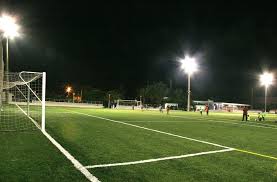 Ejercicio propuesto
Si tenemos una mesa cuadrada de diagonal 80 cm, ¿Cuánto medirá de ancho?.
37
Ejercicio propuesto
Calcula el lado desconocido de los siguientes triángulos:
38
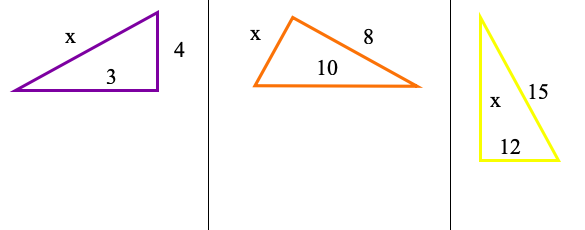 Ejercicio propuesto
39
Calcula el área del cuadrado desconocido:
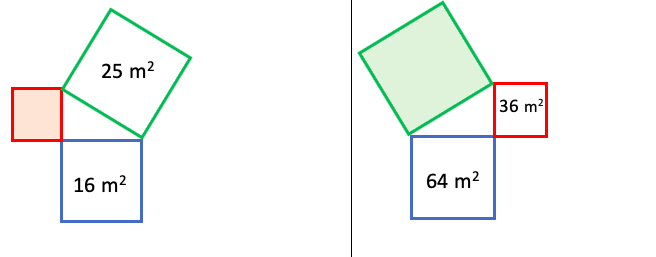 Ejercicio propuesto
39
Calcula el área del cuadrado desconocido:
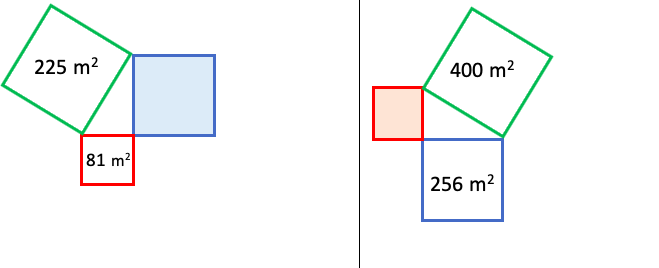 Ejercicio propuesto
Indica si los siguientes triángulos son acutángulos, rectángulos u obtusángulos justificando tu respuesta utilizando el teorema de Pitágoras.
40
Ejercicio propuesto
En un rectángulo, su diagonal mide 15 cm y uno de sus lados mide 9 cm. ¿Cuánto mide su otro lado?.
41
Ejercicio propuesto
En un rombo, sus diagonales miden 20 cm y 15 cm respectivamente. ¿Cuánto mide su lado?.
42
Ejercicio propuesto
Calcula lo que mide el lado de un pentágono regular cuyo radio mide 2´55 cm y su apotema 2´06 cm. ¿Porqué en un pentágono regular, su lado no mide lo mismo que su radio? (piénsalo calculando lo que miden los ángulos interiores de los 5 triángulos iguales que se forman dentro del pentágono).
43
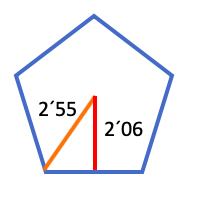 Ejercicio propuesto
En un hexágono regular su radio mide lo mismo que su lado. Justifica esta afirmación pensando cuanto miden los ángulos interiores de los 6 triángulos iguales que se forma dentro del hexágono. Después calcula cuanto mide la apotema de un hexágono de lado 10 cm.
44
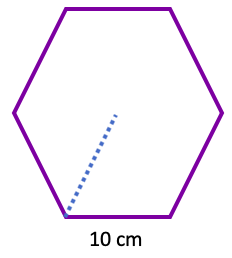 Ejercicio propuesto
Dado un octógono regular de lado 8 cm y apotema 9´6 cm. ¿Calcula cuánto mide el radio del octógono?
45
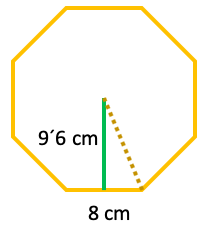 Ejercicio propuesto
Si un árbol mide 20 m de alto y queremos poner desde su copa una tirolina que acabe a 15 m de distancia del árbol. ¿Cuántos metros de cuerda necesitaremos?
46
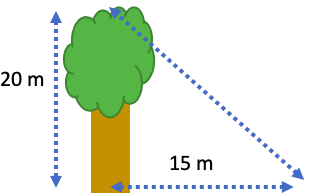 Ejercicio propuesto
Estamos volando una cometa a 30 m de altura. De pronto viene una ráfaga de viento y la vertical de la cometa se desplaza 10 m. ¿A qué altura se encuentra ahora la cometa del suelo?
47
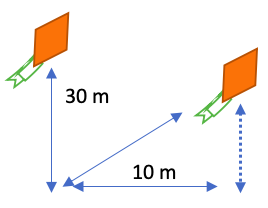 Ejercicio propuesto
En el centro de Hellín se va a afianzar un mástil de 10 m de alto para la suelta de palomas en Semana Santa. Para ello se quieren colocar 4 cables de acero que van desde la parte superior al suelo a 4 m de la base. ¿Cuántos metros de cable de acero harán falta?.
48
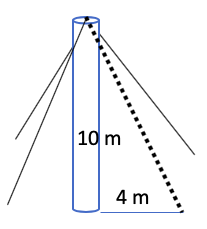 5. Repaso usando papiroflexia
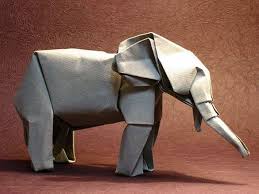 5.1 CONSTRUCCIÓN DE PUNTOS
Construye un punto doblando papel.
Ayuda: Recordar que dos rectas que se cortan lo hacen en un punto.
5.2 RECTA QUE PASA POR UN PUNTO
Dibuja un punto en el papel.
Doblando el papel, traza una recta que pase por dicho punto.
5.3 RECTA QUE PASA POR DOS PUNTOS
Dibuja dos puntos en el papel y, doblando el papel, traza una recta que pase por esos dos puntos.
5.4 CONSTRUCCIÓN DE UNA RECTA, UNA SEMIRECTA Y UN SEGMENTO
Dobla tu papel por la mitad
Una vez doblado, vuelve a doblarlo otra vez por la mitad. Al abrirlo obtendrás 3 líneas paralelas.
 Representa sobre esas líneas una recta, una semirecta y un segmento
5.5 RECTA PERPENDICULAR A UNA DADA
Traza una recta doblando papel y halla una recta perpendicular cualquiera.
¿Cómo se llaman los ángulos que derminan esasdos rectas?
5.6 RECTA PERPENDICULAR QUE PASA POR UN PUNTO
Traza una recta doblando papel.
Dibuja un punto cualquiera.
Traza una recta perpendicular a la anterior que pase por el punto.
¿Sabrías representar en uno de los ángulos que se han formado otros dos ángulos que sean complementarios?
5.7 RECTAs secantes
Traza dos rectas doblando el papel que sean secantes entre sí.
Márcalas con un lápiz.
Indica entre los ángulos que se han formando, dos de ellos que sean suplementarios.
¿Algunos de esos ángulos son opuestos por el vértice?
5.8 RECTA PARALELA A UNA DADA QUE PASA POR UN PUNTO
Traza una recta doblando papel.
Dibuja un punto cualquiera.
Traza una recta paralela a la anterior que pase por el punto.
5.9 MEDIATRIZ Y PUNTO MEDIO DE UN SEGMENTO
Dibuja dos puntos en el papel.
Traza, doblando papel, el segmento que pasa por esos dos puntos.
Encuentra la mediatriz del segmento que une los dos puntos anteriores. Para ello marca el punto medio y traza una perpendicular por él.
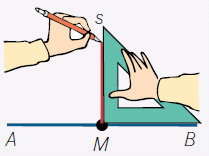 5.10 BISECTRIZ DE UN ÁNGULO
Construye un ángulo doblando papel.
Encuentra la bisectriz de ese ángulo.
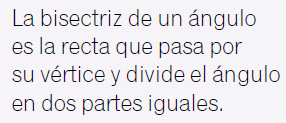 5.1 pOLÍGONOS - papiroflexia
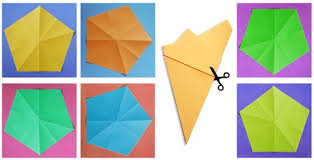 5.1  triángulo
Dobla el folio y recorta un triángulo cualquiera.
Apóyalo sobre el lado más largo y, doblando el papel, traza una altura sobre ese lado .
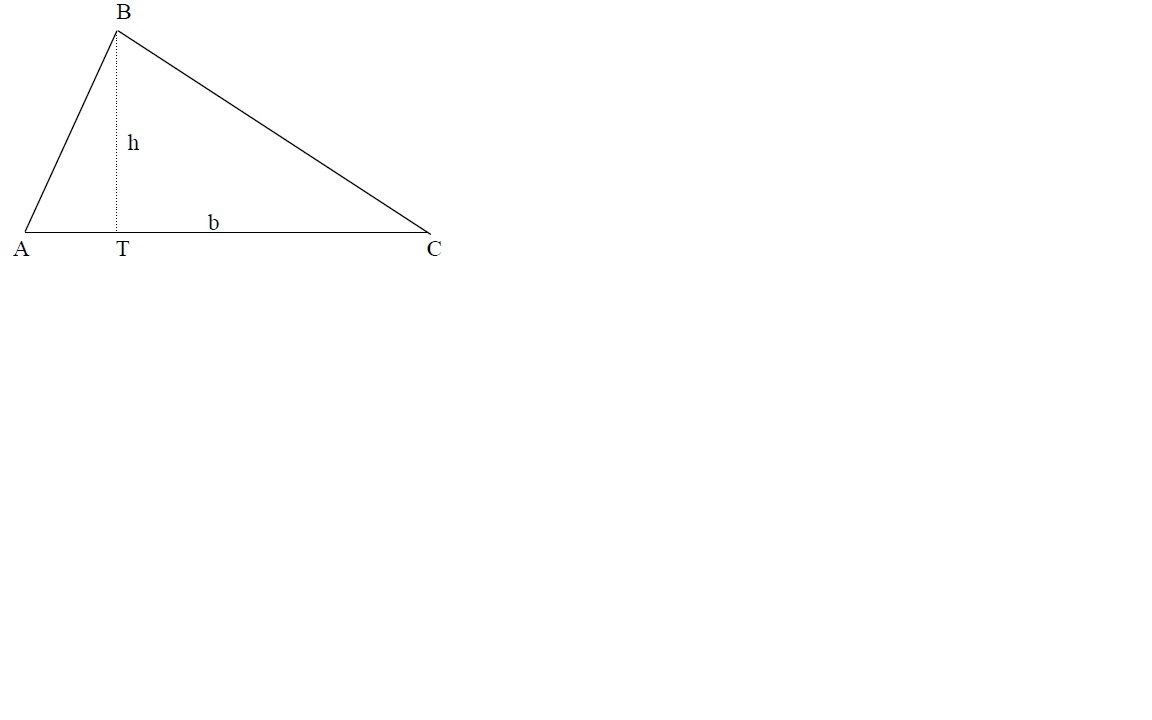 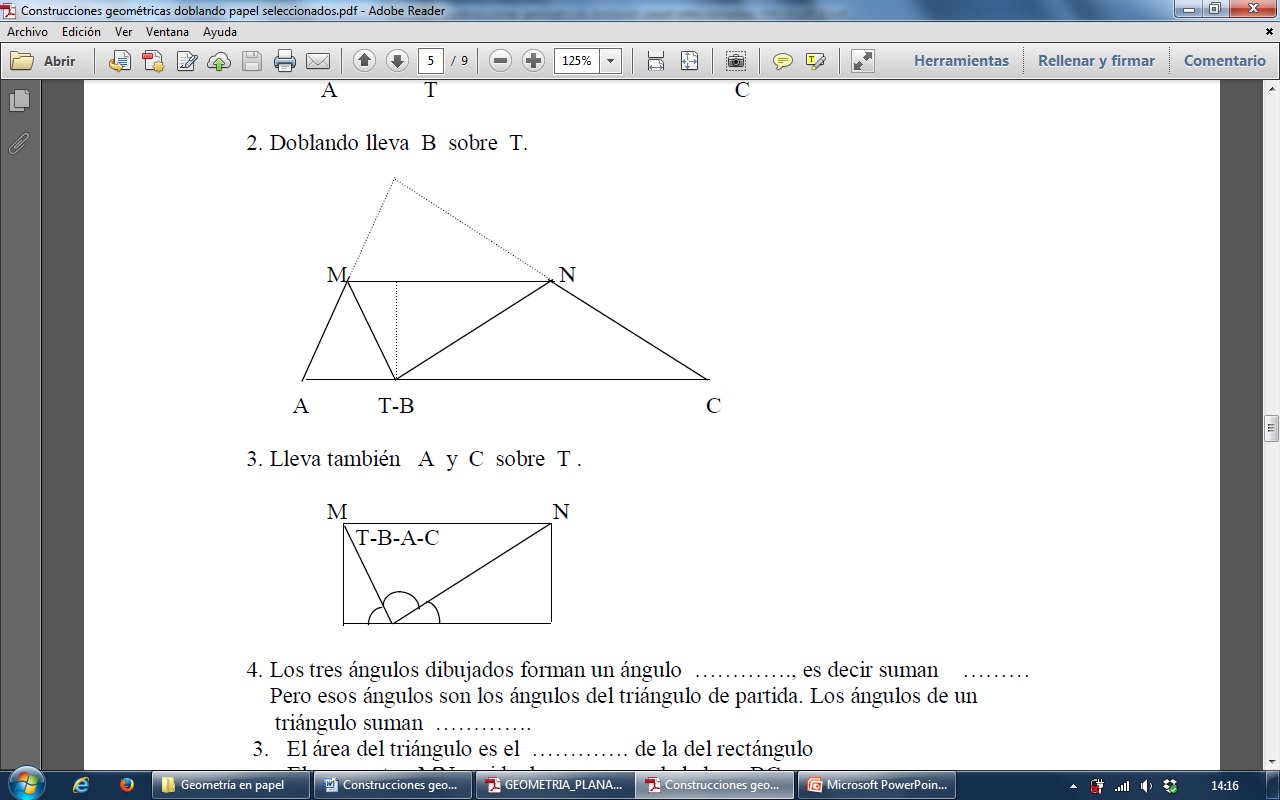 Doblando, lleva B sobre T.
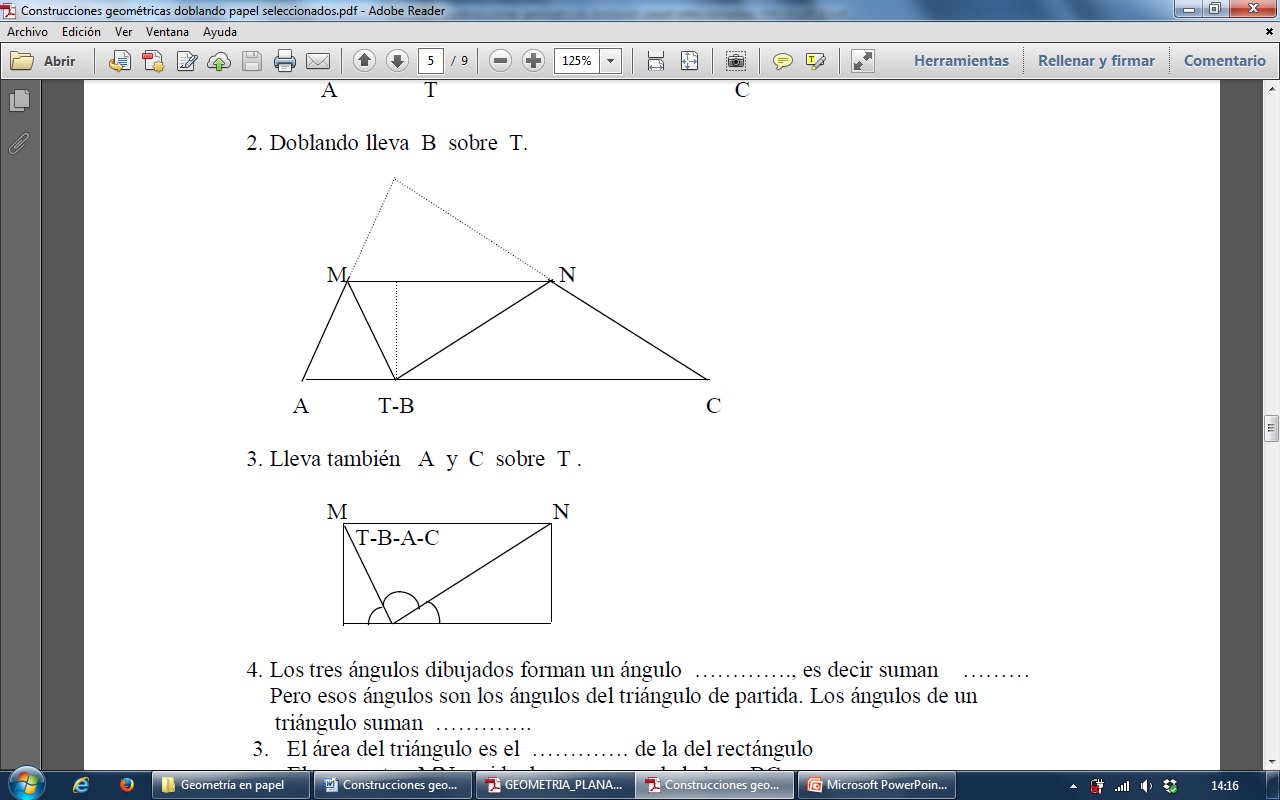 Lleva también A y C 
sobre T.
Los tres ángulos dibujados forman un ángulo ………….., es decir, suman …………. Por tanto, los tres ángulos interiores de un triángulo suman …………….
5.1 demostración de la fórmula del ÁREA Del TRIÁNGULO
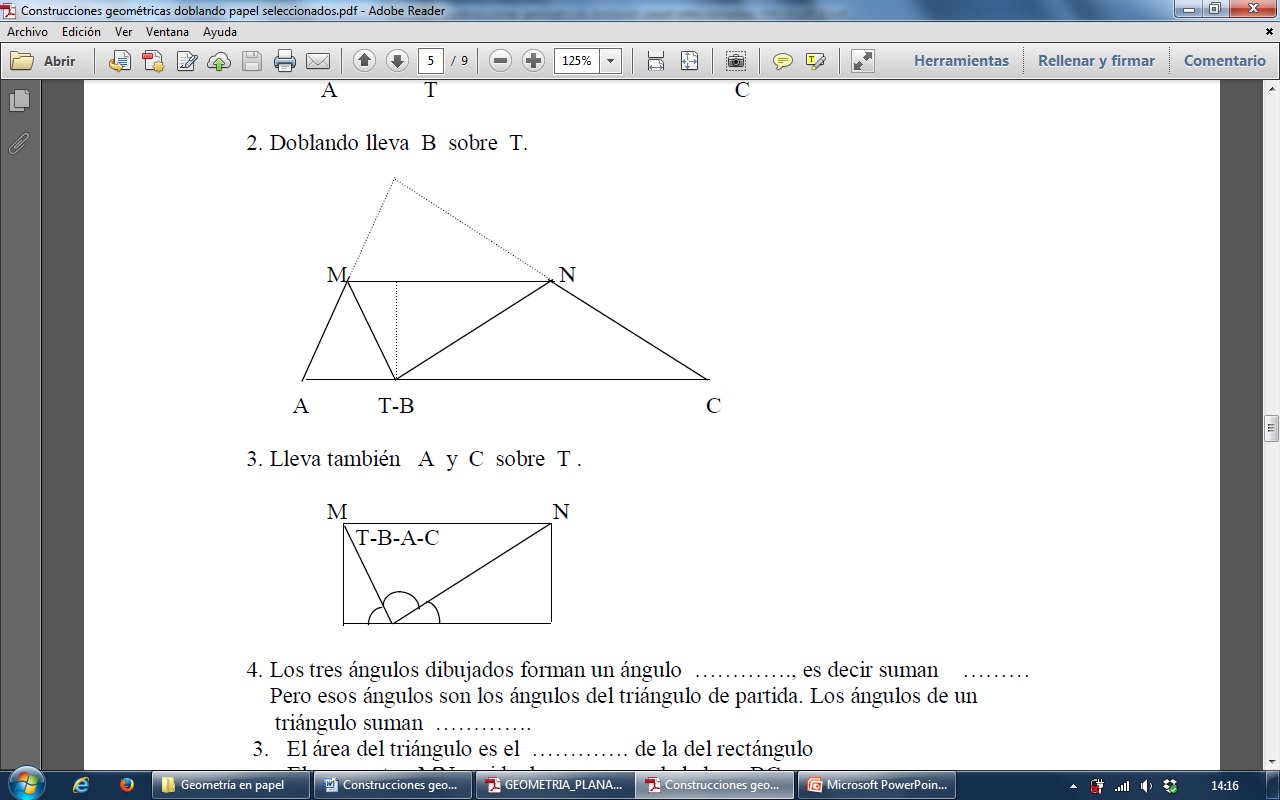 Fíjate en el rectángulo que acabas de formar.
El área del triángulo es el ……… del rectángulo.
El segmento MN mide la ………….. de la base BC.
La altura del rectángulo es la ……..……. de la altura del triángulo inicial.
Utilizando estos datos, calcula el área del triángulo.
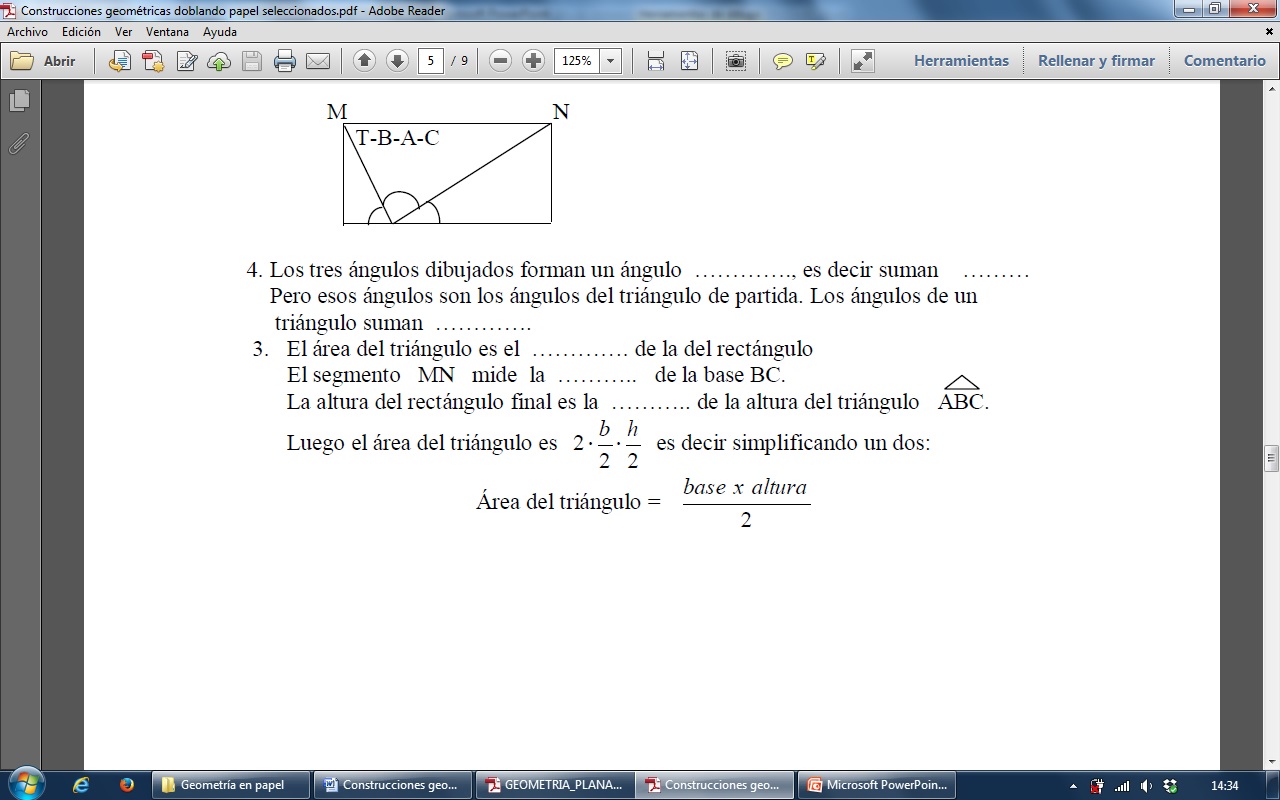 Solución: El área del triángulo es              . Es decir,
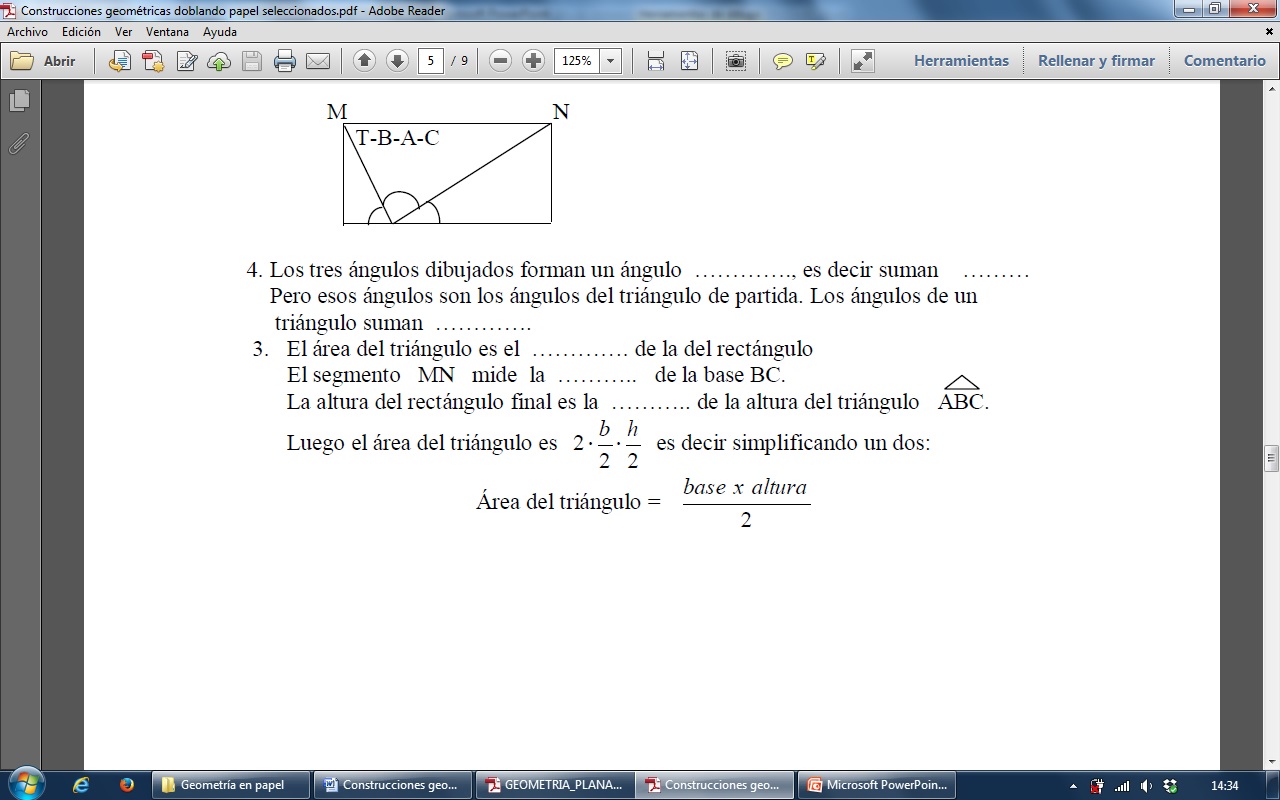 5.1  cálculo del área del triángulo
Calcula él área real de tu triángulo midiendo con 
la regla…
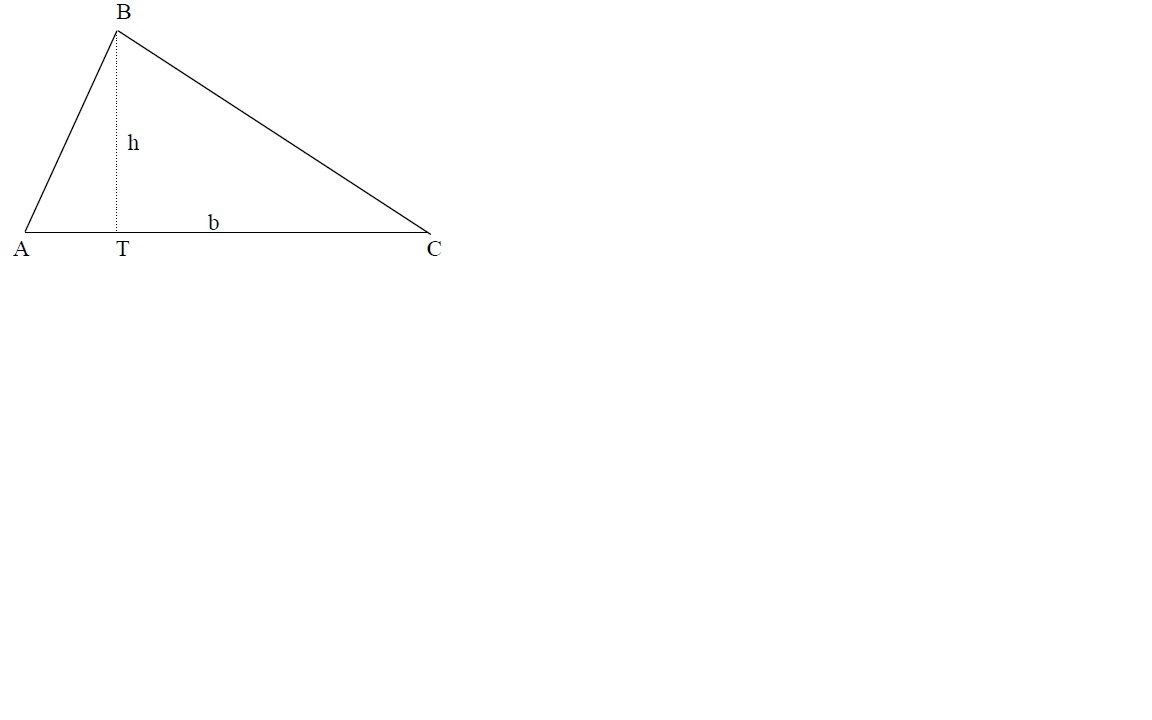 5.2  cuadrado y rectángulo
Dobla la esquina del folio cómo se ve en la imagen obteniendo un cuadrado y un rectángulo
¿Cuánto suman sus ángulos interiores?. 
 Mide sus lados con la regla. ¿Qué área tienen?.
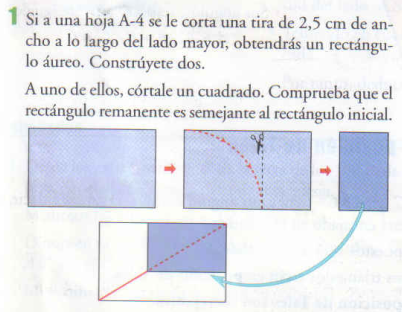 5.3  rombo
Dobla la esquina del folio cómo se ve en la imagen obteniendo un cuadrado y un rectángulo
Girando el cuadrado, tenemos un rombo con los 4 lados iguales.
 Midiendo sus diagonales. ¿Qué área tiene ese rombo?. ¿Coincide con el área del cuadrado que habías calculado antes?.
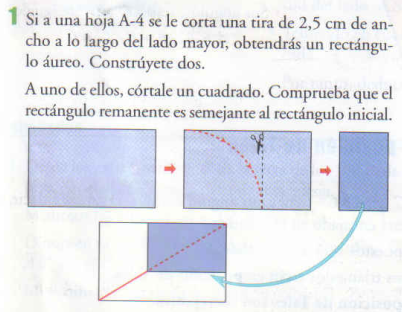 5.4  Trapecio
Con el rectángulo que nos ha sobrado del recorte anterior, doblamos las esquinas para construir un trapecio.
Mide su altura y sus bases. ¿Qué área tiene ese trapecio?.
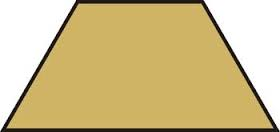 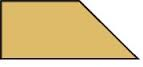 5.5  pentágono
Carpeta “VideosDescargados>10_AreasPoligonos”
   Visualizar video “02_construccion_pentagono”.
¿Cuánto suman sus ángulos interiores?. 
 Mide sus lados con la regla. ¿Qué perímetro y qué área tiene?.
Marca sus vértices, aristas, diagonales y ángulos interiores.
5.6  octógono
“Videos descargados>10_areas_poligonos>
     >04_octogono”
¿Cuánto suman sus ángulos interiores?. 
 Mide sus lados con la regla. ¿Qué perímetro y qué área tiene?.
5.7  circunferencia
Trazar un círculo con un compás y contar cuantas veces está el radio. Esto hacerlo con distintos tamaños
5. PERÍMETROS Y ÁREAS
3 métodos de cálculo de áreas:

Figuras conocidas

Pesar áreas

Método Montecarlo
5. PERÍMETROS Y ÁREAS
VIDEO “Cálculo de polígonos 1º ESO”

“Videos Descargados> 10_áreaspoligonos”
5. PERÍMETROS Y ÁREAS
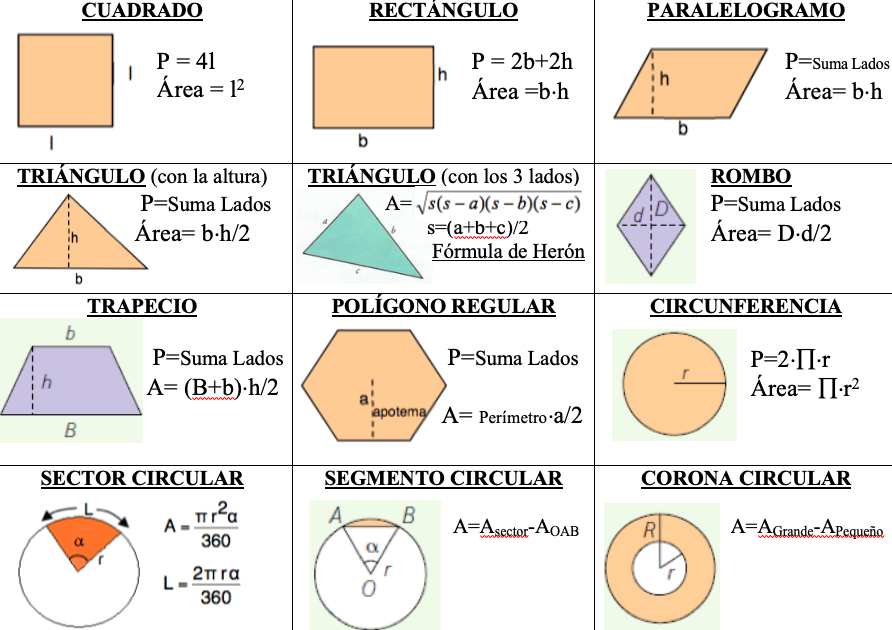 Ejercicio propuesto
Calcula el perímetro y el área de las siguientes figuras:
49
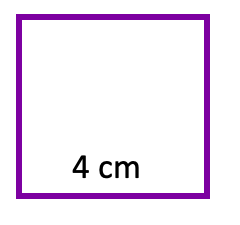 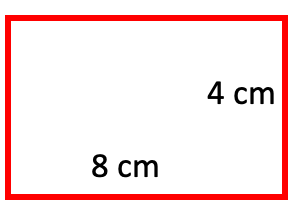 Ejercicio propuesto
Calcula el perímetro y el área de las siguientes figuras:
49
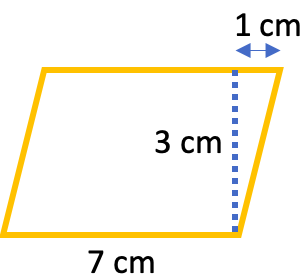 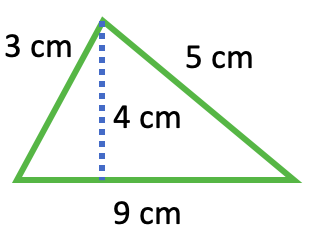 Ejercicio propuesto
Calcula el perímetro y el área de las siguientes figuras:
49
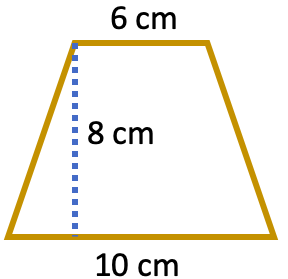 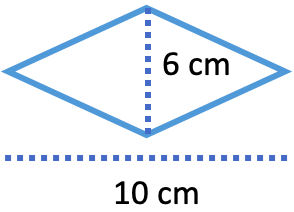 Ejercicio propuesto
Calcula el perímetro y el área de las siguientes figuras:
49
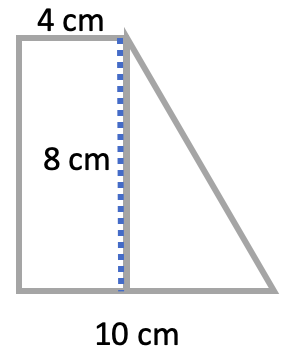 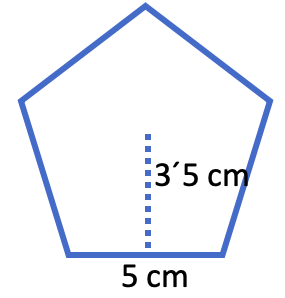 Ejercicio propuesto
Calcula el perímetro y el área de las siguientes figuras:
49
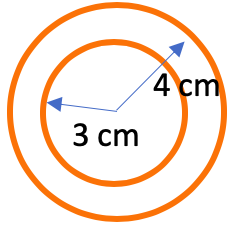 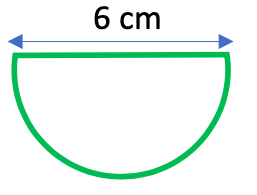 Problema de la vida real
50
¿Cuántas revistas necesitaré para empapelar la clase entera?. Necesitas las medidas de la revista y de la clase.
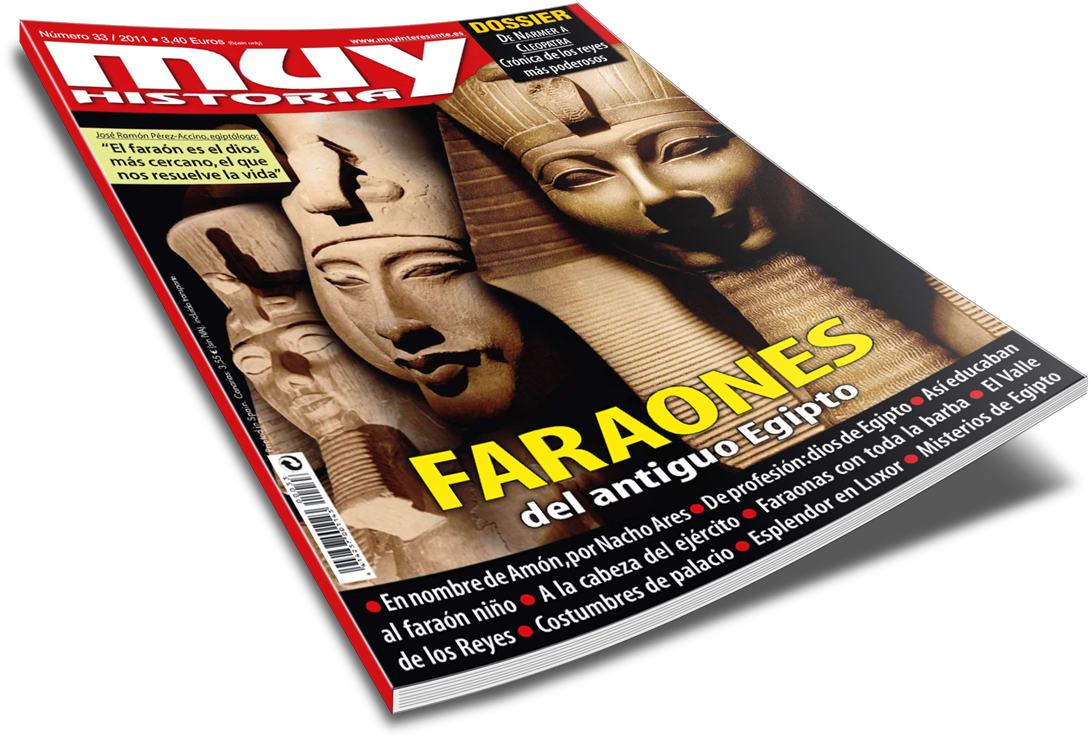 Ejercicio propuesto
Calcula el área de un triángulo equilátero de lado 8 cm.
51
Ejercicio propuesto
Calcula el área de un hexágono regular de lado 10 cm.
52
Ejercicio propuesto
En la Alhambra de granada hay un pared con baldosas llenas de triángulos. Si cada uno de los triángulos de la figura tienen una base de 10 mm y una altura de 6 mm. ¿Cuánto vale el área de cada triángulo? Si en total hay 180 triángulos, ¿qué área ocupan en total?
53
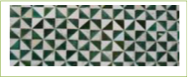 Ejercicio propuesto
Calcula el área de un rombo de perímetro 40 cm y de diagonal mayor 16 cm.
54
Ejercicio propuesto
Calcula la apotema de un hexágono regular de lado 20 cm y área 1039,2 cm2 .
55
Ejercicio propuesto
El tejado de una casa tiene forma de trapecio. La base pegada al techo de la vivienda mide 53 m y la otra base mide 27 m. Sabiendo que la altura del tejado son 8 m, ¿Cuánto mide su área?
56
Ejercicio propuesto
Busca 3 objetos redondos, por ejemplo un vaso, una taza, un plato, una botella... y utiliza una cinta métrica para medir su longitud. Mide también su diámetro. Calcula su cociente. Anota las aproximaciones de π que hayas obtenido.
57
Ejercicio propuesto
La Tierra es aproximadamente una esfera de radio 6.379 km. ¿Cuánto mide el Ecuador?
58
Ejercicio propuesto
La distancia entre los pilares del arco de la figura es de 8’4 m. ¿Cuál es la longitud del arco?
59
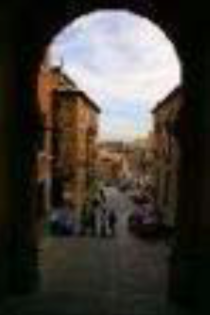 Ejercicio propuesto
Un faro gira describiendo un arco de 170o. A una distancia de 5 km, ¿cuál es la longitud del arco de circunferencia en el que se ve la luz?
60
Ejercicio propuesto
En un rectángulo la base mide 18 cm más que la altura y el perímetro mide 76 cm ¿Cuáles son las dimensiones del rectángulo?
61
Ejercicio propuesto
El área de un trapecio es 120 m2, la altura 8 m y la base menor mide 10 m. ¿Cuánto mide la otra base?
62
5. PERÍMETROS Y ÁREAS
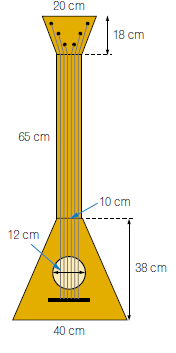 63
Queremos barnizar el siguiente instrumento musical. ¿Cuál es su área y por tanto cuanta pintura necesitaremos?
Ejercicio propuesto
Calcula el área de las siguientes figuras compuestas:
64
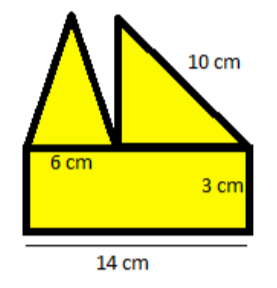 Ejercicio propuesto
Calcula el área de las siguientes figuras compuestas:
64
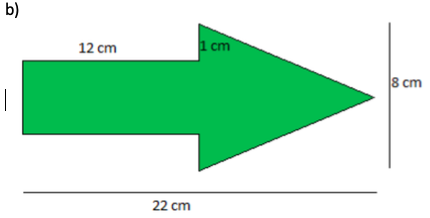 Ejercicio propuesto
Calcula el área de las siguientes figuras compuestas:
64
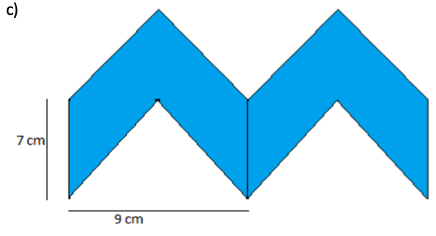 Ejercicio propuesto
Calcula el área de las siguientes figuras compuestas:
64
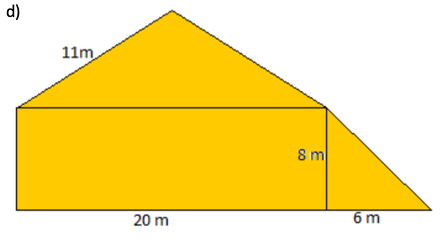 Ejercicio propuesto
Calcula el área de las siguientes figuras compuestas:
64
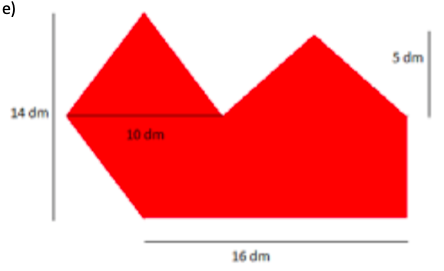 Ejercicio propuesto
Calcula el área de las siguientes figuras compuestas:
64
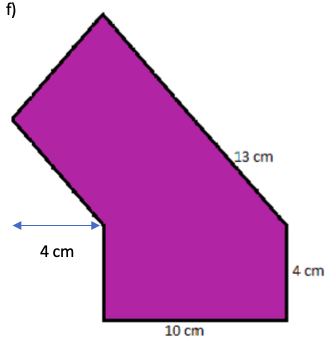 Ejercicio propuesto
Calcula el área de las siguientes figuras compuestas:
64
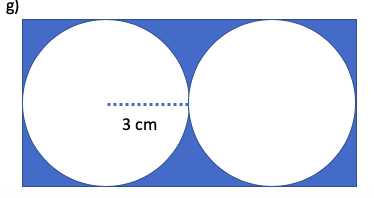